Dywizjon 303
Polscy lotnicy w Bitwie o Anglię
Okoliczności powstania Dywizjonu
Po napaści hitlerowskich Niemiec i Z.S.R.R. na Polskę i klęsce w 1939 r. wielu polskich żołnierzy nie pogodziło się z tym i chciało walczyć dalej.
Polscy lotnicy dotarli do Anglii, by nadal walczyć z wrogiem.
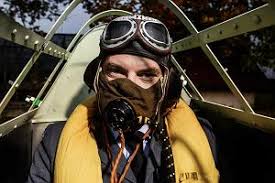 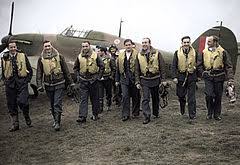 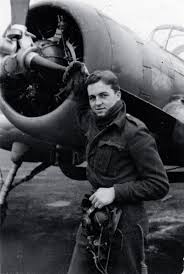 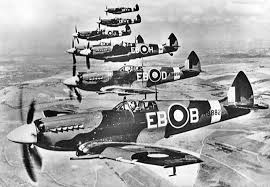 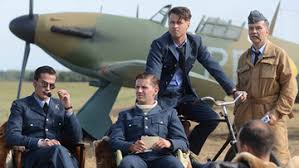 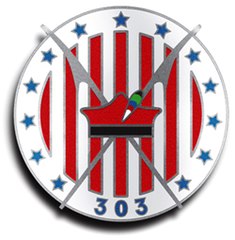 Znak dywizjonu 303
Nawiązywał do polskiej historii – Powstania Kościuszkowskiego
Dowódcy dywizjonu 303
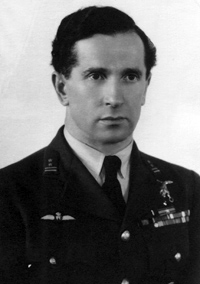 Na mocy angielsko-polskiego układu wojskowego każda wyższa funkcja w dywizjonie miała podwójną obsadę. Polskim odpowiednikiem dowódcy dywizjonu Ronalda Kelleta był Zdzisław Krasnodębski, a polskimi dowódcami eskadr, dublującymi funkcję Johna Kenta i Athola Forbesa, Witold Urbanowicz oraz Ludwik Paszkiewicz.
Dowódcy:  2 sierpnia 1940 - S/L dr (mjr) Zdzisław Krasnodębski 
 7 września 1940 - F/O (por.) Witold Urbanowicz
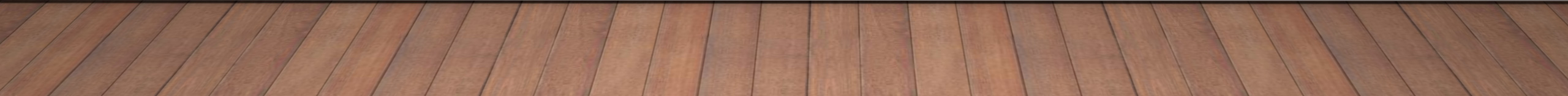 Niektórzy piloci dywizjonu 303
Daszewski Jan
Ferić Mirosław
Łokuciewski Witold
Paszkiewicz Ludwik
Zumbach Jan
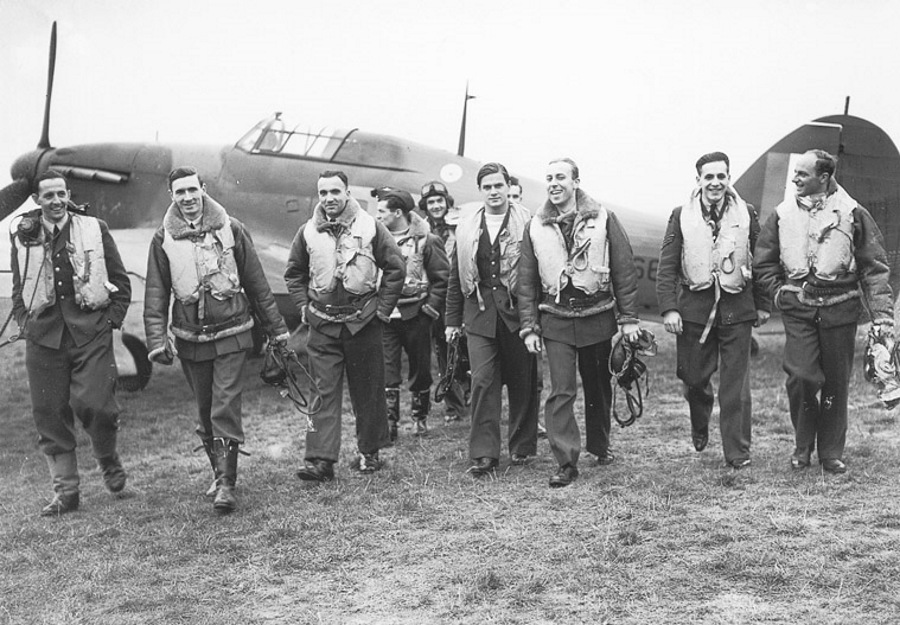 Bitwa o Anglię
Dywizjon 303 wsławił się szczególnie podczas Bitwy o Anglię 
     (10 lipca – 31 października 1940)
Była to pierwsza kampania toczona wyłącznie za pomocą lotnictwa – zdecydowała o uchronieniu Anglii przed niemiecką inwazją.
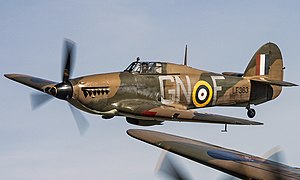 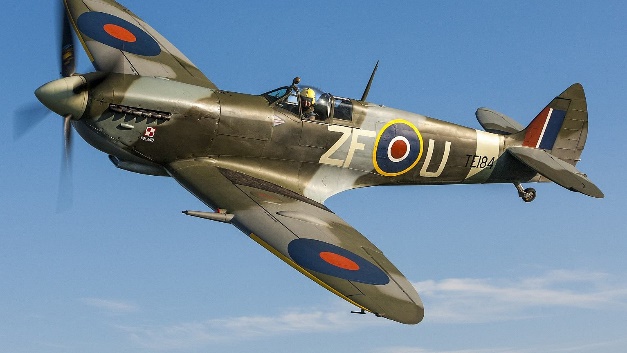 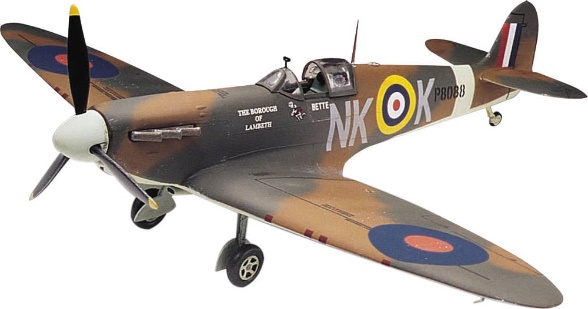 Samoloty Przeciwników
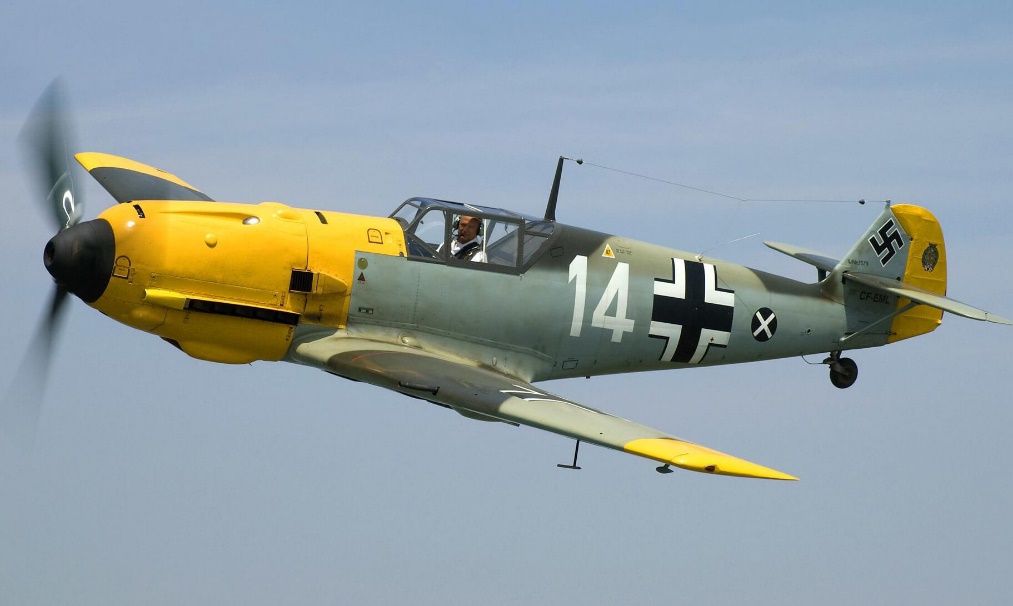 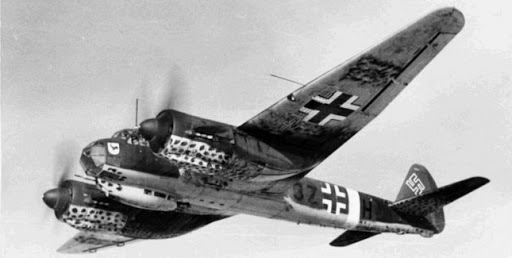 Messerschmitt BF 109
Junkers  JU-88
Ataki wroga
Wrogowie nacierali bardzo licznymi grupami, chcieli zniszczyć miasta i lotniska angielskie.
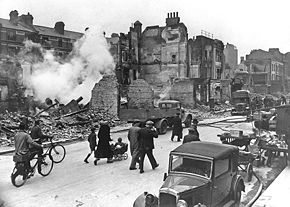 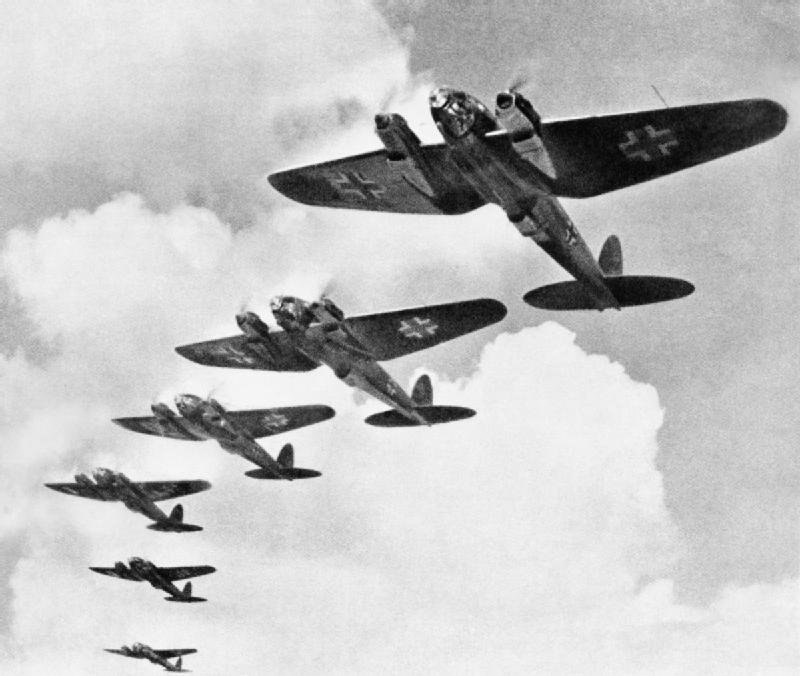 Zawsze kiedy brzmiał alarm piloci dywizjonu porzucali to, co robili i biegli do samolotów na bitwę
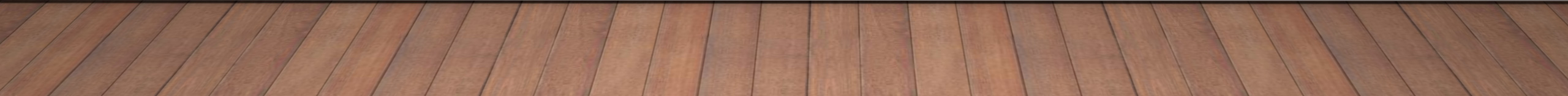 Latali w różnych szykach
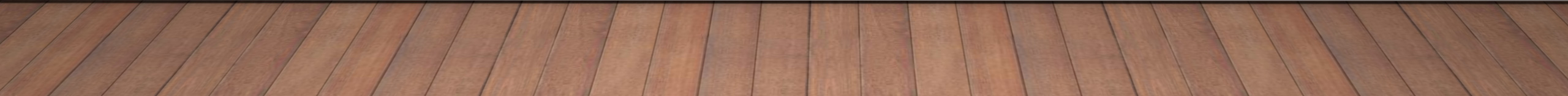 Czasem rozdzielali się i walczyli pojedynczo wbrew rozkazom dowództwa
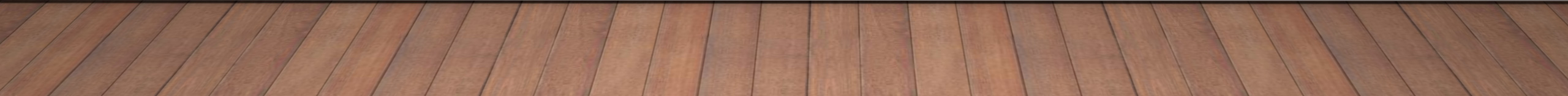 Trudne początki polskich pilotów walczących w bitwie o Anglię.
W „Bitwie o Anglię” Guya Hamiltona – superprodukcji oddającej hołd lotnikom, którzy obronili Wielką Brytanię w 1940 roku, jest jedna scena poświęcona Polakom. Pokazuje ona jak brytyjski dowódca nie może zapanować nad polskimi pilotami, którzy widząc niemieckie bombowce, ignorują jego rozkazy i rzucają się do walki. Mniej więcej tak wyglądał bojowy debiut Dywizjonu 303.
Pierwsze zwycięstwo
Pierwsze zwycięstwo Dywizjonu 303 miało miejsce 30 sierpnia 1940, jeszcze przed oficjalnym uzyskaniem gotowości bojowej. Podczas lotu treningowego Ludwik Paszkiewicz odłączył się i zestrzelił myśliwiec Messerschmitt Bf 110 (którego zidentyfikował jako „dwustatecznikowy, prawdopodobnie Dornier”).
Bazy lotnicze dywizjonu 303
W załodze dywizjonu 303 byli też mechanicy
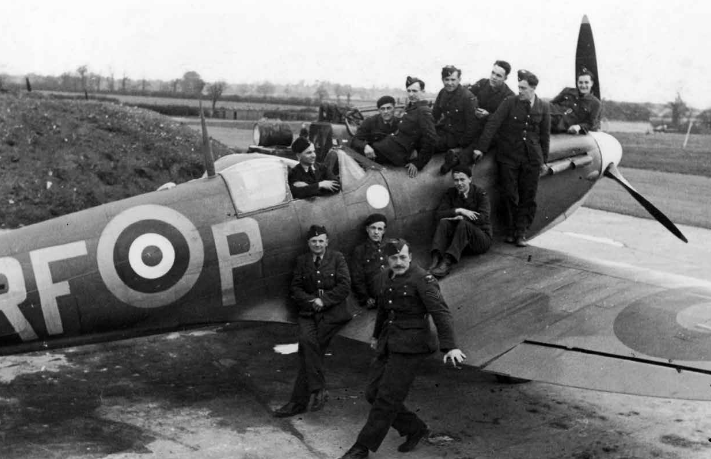 Pilnowali, żeby samoloty były zawsze w stanie gotowym do użytkowania. Kiedy brzmiał alarm, brali blokady i pomagali pilotom wejść do samolotów .
Maskotki dywizjonu 303
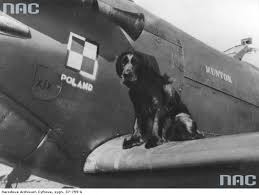 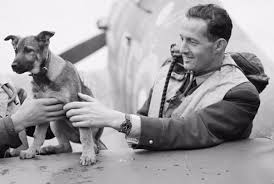 dwa psy
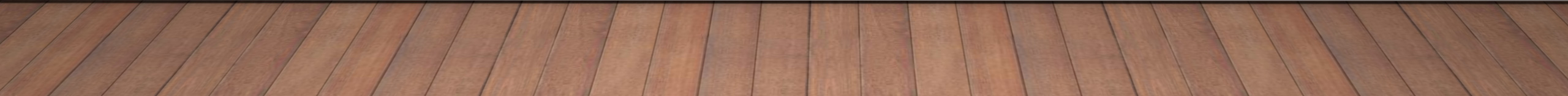 Główne operacje dywizjonu 303
Bitwa o Anglię
ofensywa myśliwska nad Francją
obrona ujścia rzeki Mersey
Rajd na Dieppe
osłona konwojów
Alianckie naloty na Niemcy
„Overlord”
„Big Ben” (zwalczanie V1)
udział w inwazji na Niemcy
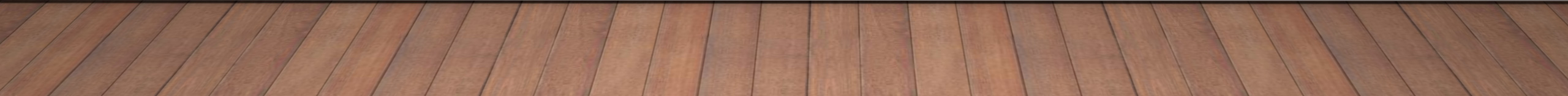 Po wojnie
Witold Urbanowicz nie myślał o powrocie do Polski, gdzie władzę przejęli komuniści – zdecydował się pozostać w USA. Wiedział, oczywiście, że nie będzie łatwo. Przestał być asem myśliwskim i stał się jednym z wielu bezrobotnych imigrantów, bo po powrocie do kraju setek tysięcy zdemobilizowanych żołnierzy o pracę za oceanem było bardzo trudno.
Dywizjon 303  pobił różne rekordy
Mimo że wszedł do akcji stosunkowo późno, Dywizjon 303 zgłosił najwięcej zestrzeleń samolotów niemieckich podczas bitwy o Anglię - 126, zaliczonych oficjalnie podczas wojny, co stawiało go na pierwszym miejscu wśród dywizjonów myśliwskich biorących udział w bitwie.
Nigdy tak wielu nie zawdzięczało tak wiele tak nielicznym. 
            [Winston Churchill]
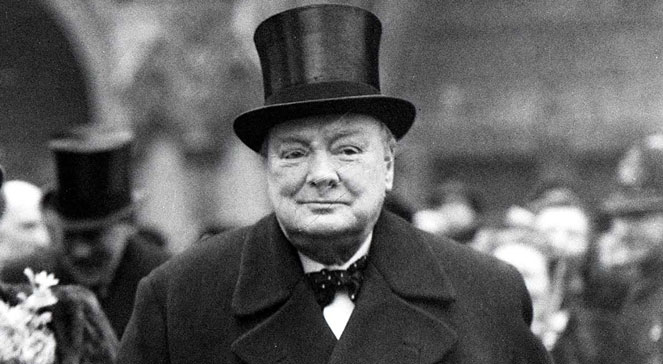 Sława dywizjonu 303
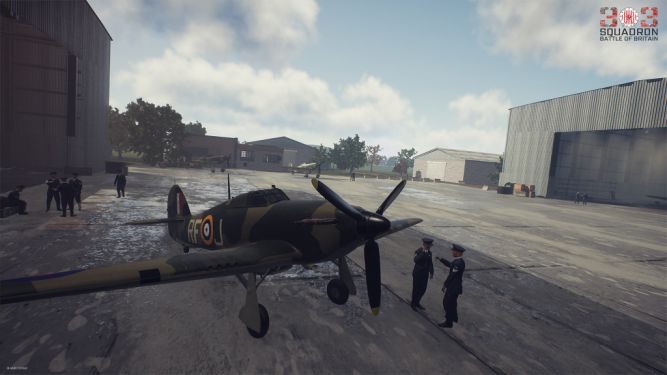 Dywizjon 303 cieszy się wielką sławą. Powstają o nim książki, gry, filmy, piosenki.
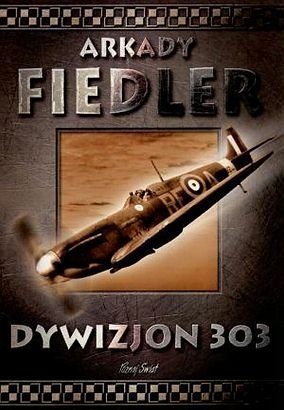 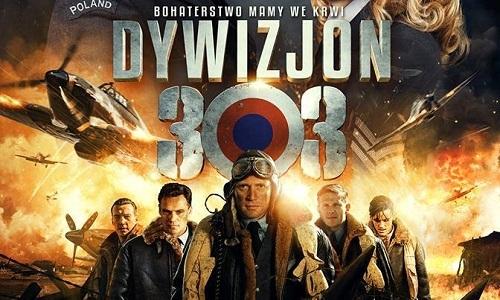 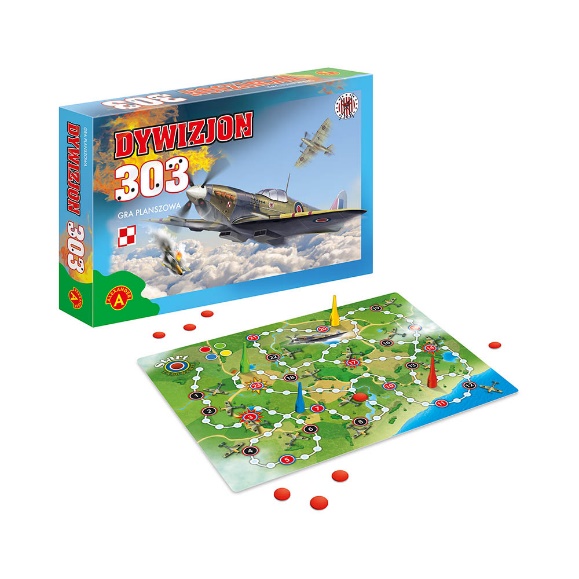 https://www.youtube.com/watch?v=d1RxJKYoxs4
Prezentację wykonał:
Jan Kiełb Sp77 4a